Психологическая готовность ребенка к школе
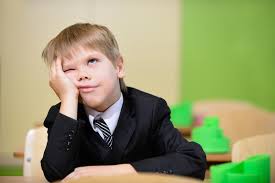 Педагог-психолог
ГБОУ СОШ №888
Селюнина Елизавета Сергеевна
Prezentacii.com
«Быть готовым к школе – не значит уметь читать, писать и считать. 
	Быть готовым к школе –  значит быть готовым всему этому научиться». 

доктор психологических наук, 
Леонид Абрамович Венгер
Основные составляющие психологической готовности к школе:
Интеллектуальная готовность
Личностно-социальная готовность
Мотивационная готовность
Эмоционально-волевая готовность
Психологическая готовность - это необходимый и достаточный уровень психического развития ребенка для начала освоения школьной учебной программы в условиях обучения в группе сверстников.
в играх, 
в труде, 
в общении со взрослыми и 
      сверстниками,
в процессе формирования
      традиционных  школьных навыков
         (письма, счет, чтения)
Психологическая готовность к школе возникает у детей не сама по себе, а образуется постепенно:
Интеллектуальная готовность ребенка к школе:
развитие мелких мышц руки (рука развита хорошо, ребенок уверенно владеет карандашом, ножницами);
пространственная организация, координация движений (выше - ниже, вперед - назад, слева - справа);
координация в системе глаз - рука (ребенок может правильно перенести в тетрадь простейший графический образ - узор, фигуру - зрительно воспринимаемый на расстоянии);
развитие логического мышления (способность находить сходства и различия разных предметов при сравнении, умение правильно объединять предметы в группы по общим существенным признакам);
развитие речи, словарный запас и способность рассказывать что-то на доступные темы, в том числе и о себе.
развитие произвольного внимания (способность удерживать внимание на выполняемой работе в течение 15-20 минут);
развитие произвольной памяти (способность к опосредованному запоминанию: связывать запоминаемый материал с конкретным символом).
Личностно-социальная готовность к школе:
принятие новой социальной позиции – положение школьника, имеющего круг прав и обязанностей;
умение общаться со сверстниками и взрослыми (ребенок легко вступает в контакт, не агрессивен, умеет находить выход из проблемных ситуаций общения, готов учитывать интересы других детей или коллективные интересы, умеет отстаивать свое мнение, чувствует разницу в общении с детьми, родителями, учителями и другими взрослыми).
Мотивационная готовность:
познавательный интерес, желание узнавать что-то новое.

положительное отношение к школе, учителю, учебной деятельности, к самому себе
Эмоционально-волевая готовность:
способность делать не только то, что «хочу», но и то, что «надо», не бояться трудностей, разрешать их самостоятельно
адекватная самооценка и положительный образ себя.

умение сосредоточиться, внимательно слушать и выполнять задание 

управление эмоциями.
Спасибо за внимание!